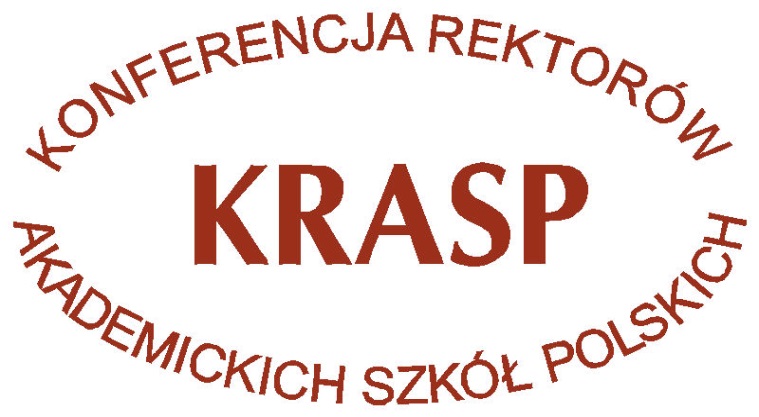 Ustawa oczami praktyków
Zapis ustawy
Art. 11.
1. Podstawowymi zadaniami uczelni są:
 pkt 6.
stwarzanie osobom niepełnosprawnym warunków do pełnego udziału w:
a) procesie przyjmowania na uczelnię w celu odbywania kształcenia,
b) kształceniu,
c) prowadzeniu działalności naukowej
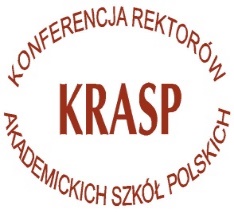 Komisja ds. Wyrównywania Szans Edukacyjnych przy KRASP
Kontakt:
filekj@uek.krakow.pl
Co niepokoi w związku z Ustawą 2.0
Ogólnie 
Przepisy w jednym miejscu, ale nie na tyle jasne, aby nie rodziły wątpliwości.
Brak wielu rozporządzeń wykonawczych  
Niewydolny helpdesk MNiSW
Położenie akcentu na badania (jako główny czynnik finansowania), które  podobnie jak „współczynnik Gowina) doprowadzi do zmniejszenia liczby studentów, a co najmocniej uderzy w kandydatów z niepełnosprawnością (statystycznie osiągających nieco słabsze wyniki na maturze).
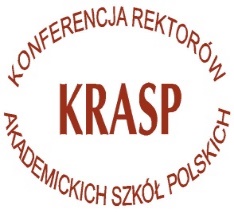 Komisja ds. Wyrównywania Szans Edukacyjnych przy KRASP
Kontakt:
filekj@uek.krakow.pl
Plusy
* Pozostawienie dotacji na wsparcie edukacyjne osób z niepełnosprawnością. 
* Zwrócenie uwagi na potrzebę  dostosowywania procesu rekrutacyjnego do potrzeb kandydatów z niepełnosprawnością 
* Wzrost wsparcia finansowego dla doktorantów z niepełnosprawnością w podziale na 37% wynagrodzenia profesora do czasu oceny śródokresowej i 57 % wynagrodzenia profesora po pozytywnej ocenie śródokresowej, a jak skończy wcześniej to jeszcze przez 6 miesięcy.
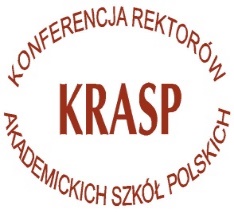 Komisja ds. Wyrównywania Szans Edukacyjnych przy KRASP
Kontakt:
filekj@uek.krakow.pl
Plusy
*Możliwość uzyskania świadczenia  w przypadku, gdy niepełnosprawność powstała w trakcie studiów lub po uzyskaniu tytułu zawodowego.
*Zmiana nazwy na „stypendium specjalnego” na „stypendium dla osób niepełnosprawnych”. 
*Uwzględnienie składnika kadrowego
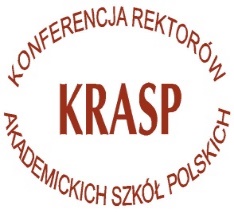 Komisja ds. Wyrównywania Szans Edukacyjnych przy KRASP
Kontakt:
filekj@uek.krakow.pl
Minusy
Użycie określenia „osoby niepełnosprawne” zamiast „osoby z niepełnosprawnością”
Niejasność co do  zwrotów „uczelnia zwraca”, „nie przyznaje się uczelni środków”  w kontekście zapisu: „Niewykorzystane w danym roku budżetowym środki funduszu pozostają w funduszu”. 
Niejasność co do funkcjonowania funduszu sygnalizowana przez kwestorów.
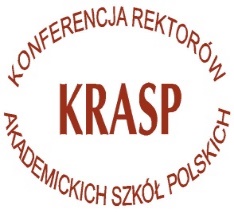 Komisja ds. Wyrównywania Szans Edukacyjnych przy KRASP
Kontakt:
filekj@uek.krakow.pl
Minusy
Brak możliwości  finasowania  eliminacji barier architektonicznych 
Brak wsparcia finansowego dla niepełnosprawnych pracowników uczelni
Co to jest pełny udział
Niejasność co do  prowadzenia działalności naukowej studentów z niepełnosprawnością 
Przerzucanie na uczelnię wsparcia pracowników, będących  osobami  z niepełnosprawnością
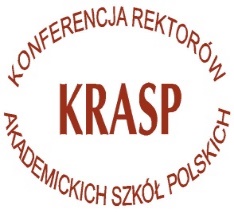 Komisja ds. Wyrównywania Szans Edukacyjnych przy KRASP
Kontakt:
filekj@uek.krakow.pl
Dwa inne niepokoje
Niepokój związany z przygotowywanymi  przez MNiSW wytycznymi dotyczącymi  akceptowalnych działań, finansowanych z dotacji
Niejasność w sprawie finansowania działań z projektu NCBiR-u Dostępność Plus w kontekście finansowania z dotacji.
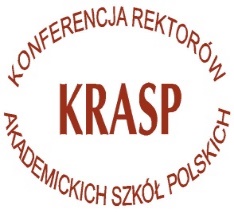 Komisja ds. Wyrównywania Szans Edukacyjnych przy KRASP
Kontakt:
filekj@uek.krakow.pl
KRASpowskie informacje
1. Poszerzenie  Komisji o udział konsultantów/specjalistów/gości
2. Zamieszczanie informacji o organizowanych przez Państwa spotkań, kongresów, konferencji na stornie Komisji WSE
3. Organizacja wydarzeń  pod patronatem Komisji WSE
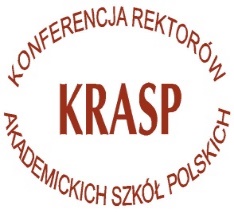 Komisja ds. Wyrównywania Szans Edukacyjnych przy KRASP
Kontakt:
filekj@uek.krakow.pl
Najbliższe wydarzenia
1.  Konferencja Pełnomocników w Poznaniu  (UAM) marzec 2019 
2. Dni Integracji w Krakowie (Krakowskie Porozumienie) kwiecień 2019 
3. Szkolenie w zakresie dostępności uczelni – warsztaty UM
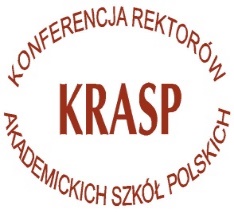 Komisja ds. Wyrównywania Szans Edukacyjnych przy KRASP
Kontakt:
filekj@uek.krakow.pl
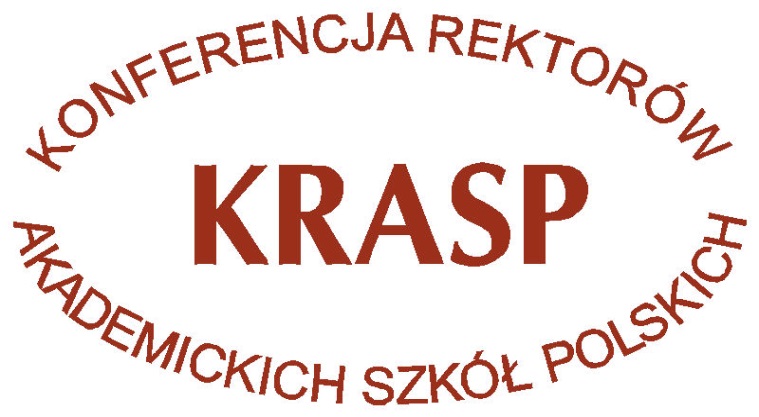 Dziękuję za uwagę 
adres do korespondencji:
gawelw@uek.krakow.pl